The Curtain Falls
End of the Cold War
I Notice, I Wonder
[Speaker Notes: ABCNews. (2009, November 4). Nov. 10, 1989: Celebration at the Berlin Wall. YouTube. https://www.youtube.com/watch?v=snsdDb7KDkg]
Essential Question
Why do governments collapse?
Lesson Objective
Explain why the Cold War ended.
WIS-WIM
Look at the table.
Write notes around the table about what data you see.
Add notes about what this data means.
Under the table, summarize what you see and what it means in a paragraph.
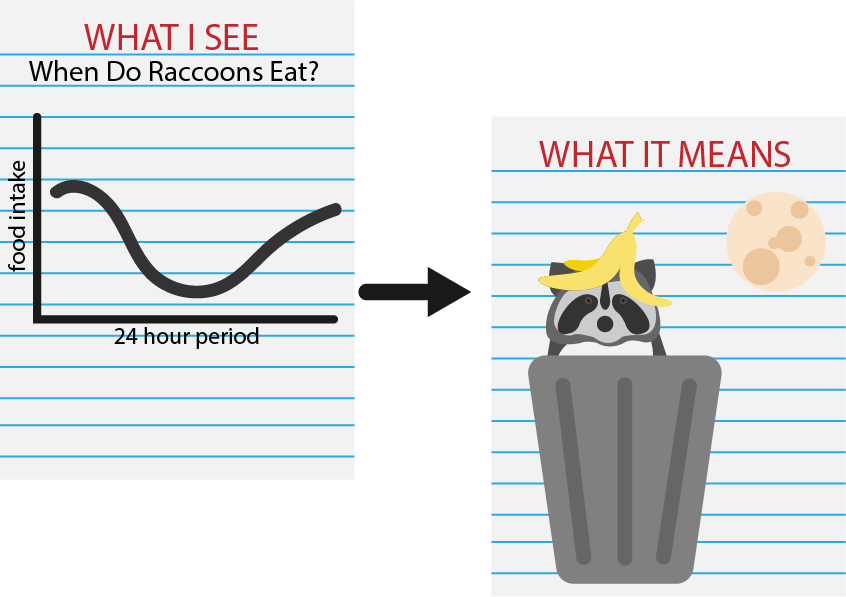 [Speaker Notes: https://learn.k20center.ou.edu/strategy/1201]
Why-Lighting
Read the End of the Cold War handout with your partner.
Highlight passages that led to the end of the Cold War.
Write why you highlighted certain passages in the margin.
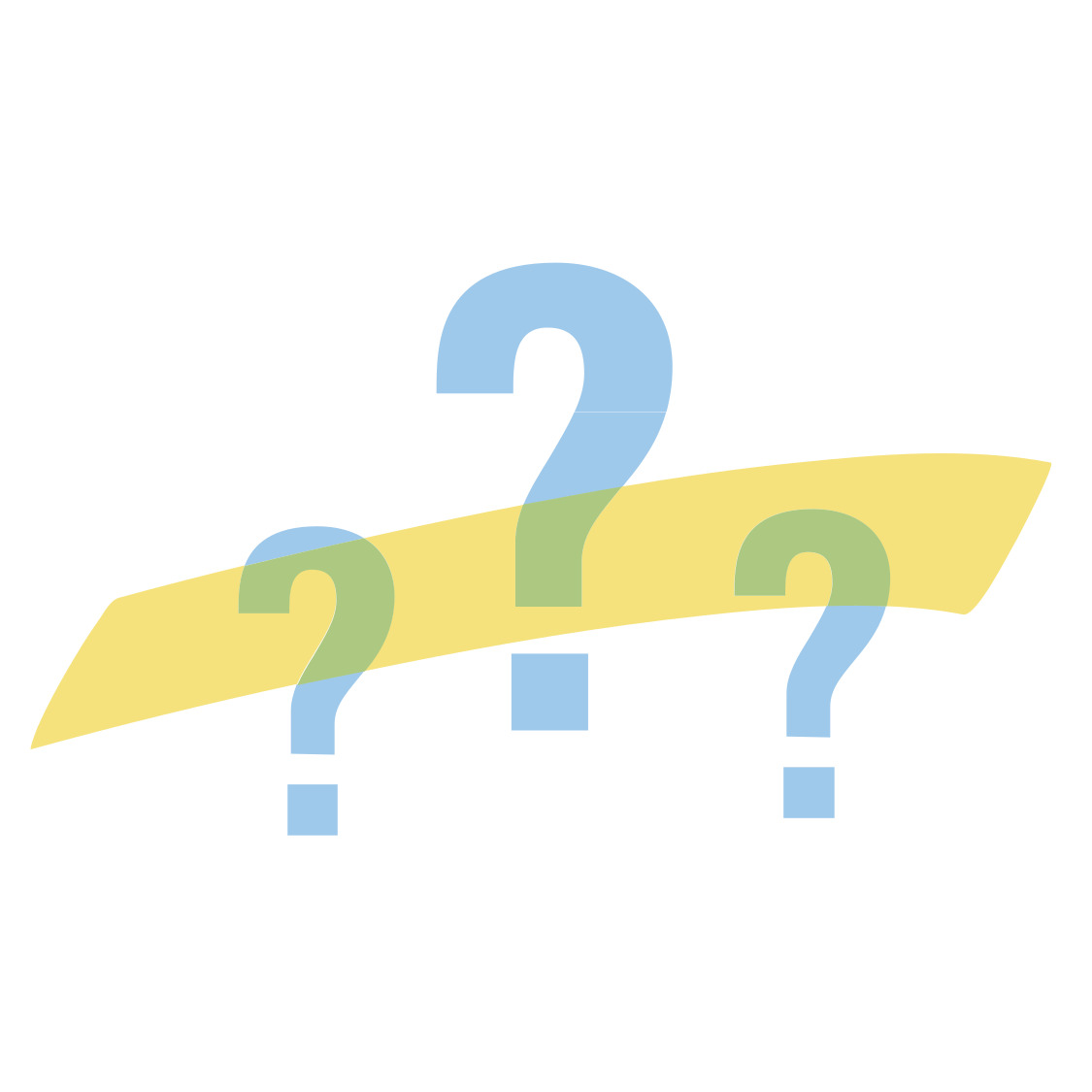 [Speaker Notes: https://learn.k20center.ou.edu/strategy/128]
Dividing The Pie
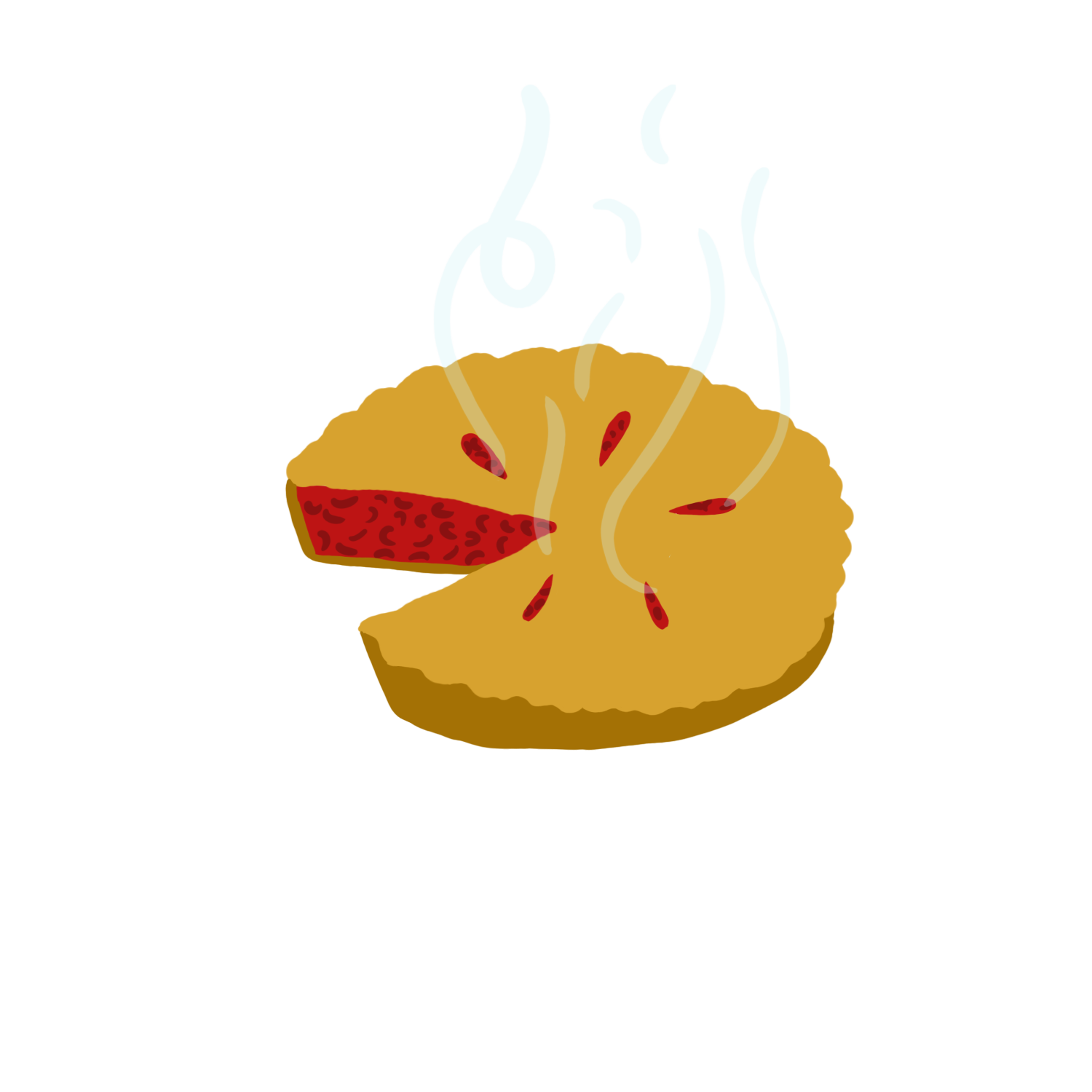 Create a pie chart illustrating reasons for the end of the Cold War.
Next to each part of the pie, explain why your group gave it a certain percentage. 
Use color and add a title to your pie chart. 
Some categories to consider include: 
High cost of goods
Low wages
Low gross domestic product
The war in Afghanistan
Policies such as glasnost and perestroika 
Political movements in Poland and Hungary
[Speaker Notes: https://learn.k20center.ou.edu/strategy/1867]
Six-Word Memoir
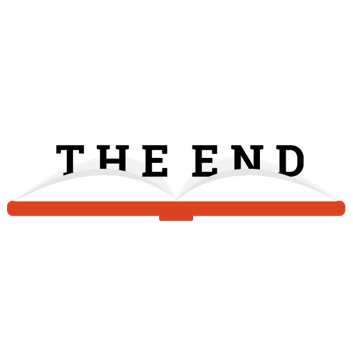 Think about what you have learned about the end of the Cold War. 
Create a six-word memoir by summarizing why the Cold War ended in six words. 
Example: Economic woes led to USSR collapse.